OBJETIVO DE LA ESTRATEGIA «SOMOS PARES»
¿Qué buscamos?
Fortalecer el desarrollo de habilidades socioafectivas y  competencias vinculadas a la ciudadanía presente en el CN, a través de la implementación de acciones y espacios participativos que involucren a las y los estudiantes en la identificación, profundización y visibilización de asuntos públicos que consideren prioritarios.
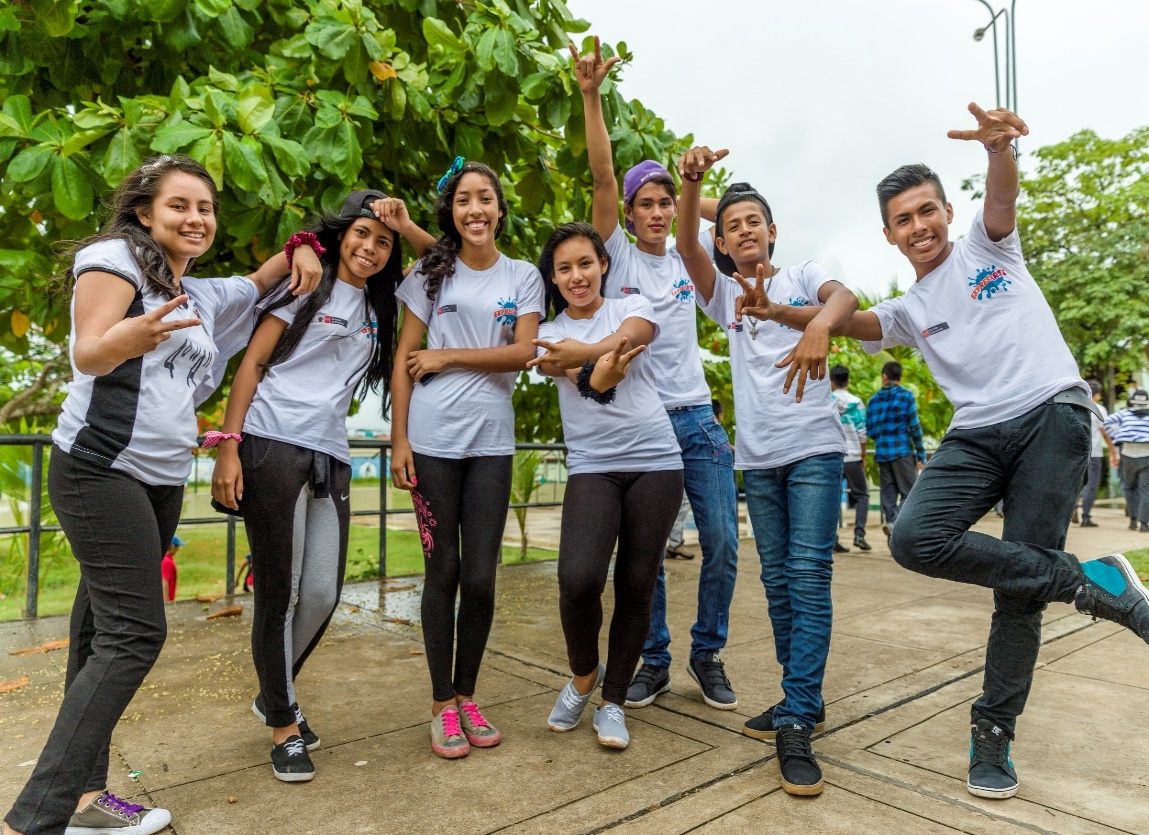 Reconocer a las y los estudiantes como sujetos de derecho y agentes de cambio para el bien común.
Promover la participación protagónica de las y los estudiantes.
Crear espacios y acciones para el ejercicio de sus derechos.
Promover el buen trato y la sana convivencia en  la II.EE.
Contribuir al desarrollo del perfil de egreso de la EBR.
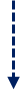 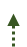 ¿Cómo se desarrolla la estrategia SOMOS PARES?
Espacios
Perfil de egreso de la EBR
Enfoques trasversales Currículo
Tutoría
Habilidades competencias socioafectivas
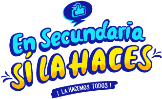 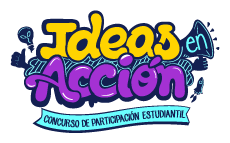 Derechos
Inclusivo
Orientación al bien común 
Intercultural
Ambiental
Igualdad de género
Búsqueda de la excelencia
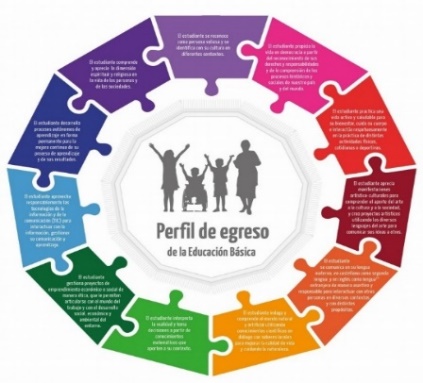 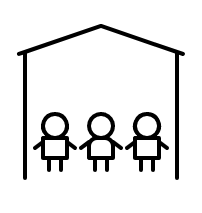 Participamos democráticamente en la elección de nuestros representantes y la implementación del Plan de Trabajo
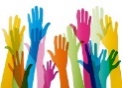 Elaboramos, gestionamos e implementamos nuestros proyectos participativos
Identificamos, profundizamos y visibilizamos nuestros asuntos públicos
MUNICIPIO ESCOLAR
Vinculo: Áreas curriculares
http://www.minedu.gob.pe/curriculo/pdf/curriculo-nacional-de-la-educacion-basica.pdf  pág. 18
Competencias:
Construye su identidad.
convive y participa democráticamente en la búsqueda del bien común.
         -----------
Se desenvuelve en entornos virtuales  generados por las tic
Gestiona su aprendizaje de manera autónoma
Promoción de la participación protagónica estudiantil
En Secundaria Sí La Haces, la hacemos todos
Paso 5
Paso 1
Paso 2
Paso 3
MARZO
ABRIL
Paso 4
JUNIO - JULIO
MAYO
Asamblea de aula
Asamblea Multigrado
FESTIVOCES I
Elaboración de productos
Abordaje curricular
En el espacio de tutoría y/o DPCC cada salón escoge un tema o problema de interés
Muestra creativa de productos sobre asuntos públicos abordados
Ratifican o escogen un asunto público (tema o problema) de su interés
Se elaboran productos creativos como historietas, murales, videos, etc
Se aborda el asunto público en las áreas curriculares y espacio de TOE
Concurso de Reconocimiento a la Participación Estudiantil – IDEAS EN ACCIÓN
Paso 1
Paso 2
Paso 5
Paso 3
AGOSTO
Paso 4
JULIO
OCTUBRE
SETIEMBRE
Organización e inscripción
Evaluación y selección
Diseño
justificación
Implementación
Elección de los tres proyectos ganadores por región
Los equipos se inscriben en la plataforma virtual
Presentación de 1er entregable
Presentación de  2do entregable
Se conforman equipos de 4 a 6 estudiantes con 1 docente asesor
Proceso Electoral de la Directiva del Municipio Escolar
SETIEMBRE
OCTUBRE
Paso 5
Paso 4
Paso 1
Paso 3
OCTUBRE -NOVIEMBRE
Paso 2
NOVIEMBRE
Reconocimiento
Elección
Asamb. Multigrado
FESTIVOCES II
Promoción
Balance de acciones del Municipio Escolar y 
Presentación de propuestas de candidatos
En asamblea multigrado se elige el asunto público (tema o problema) de su interés
Reconocimiento de la Directiva del Municipio – inclusion de su plan en el PAT de la I.E
Elección de la Directiva del Municipio Escolar
Conformación del comité electoral
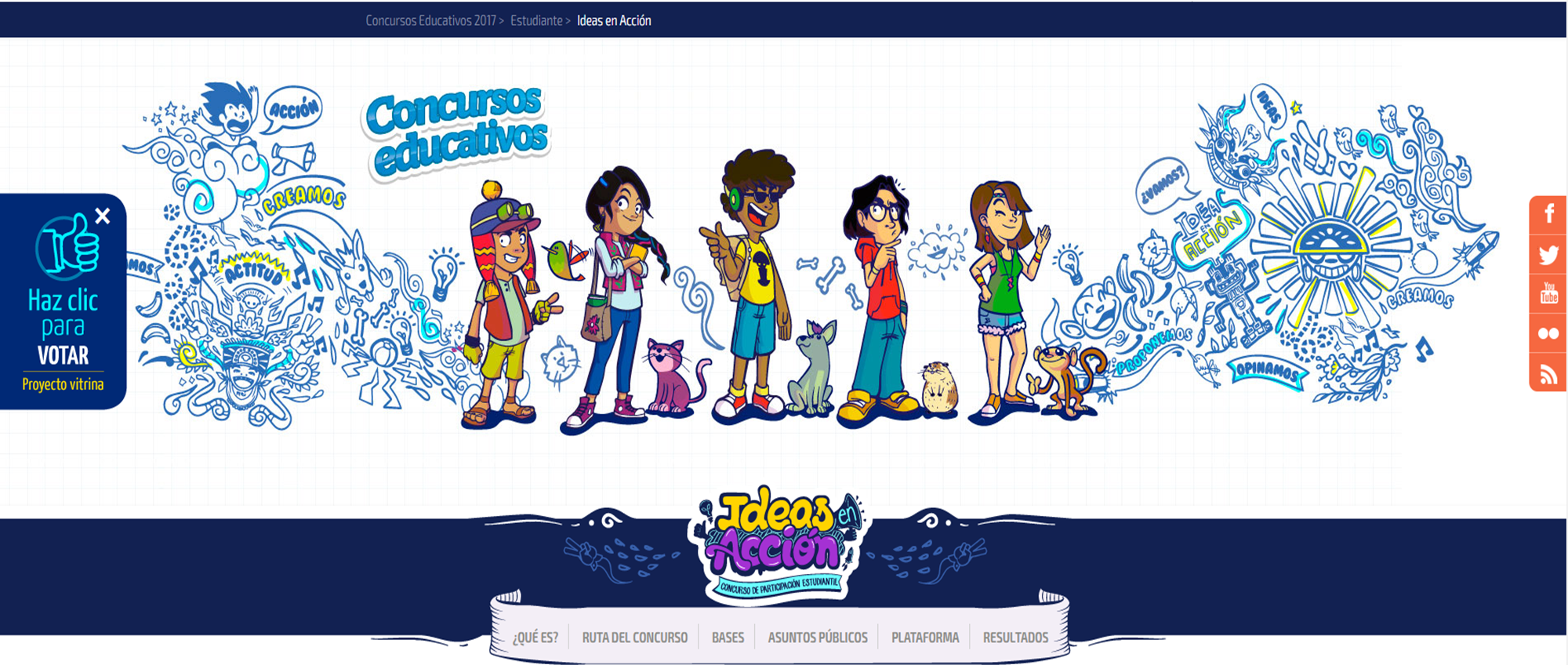 Estrategia de participación estudiantil “Somos Pares” 
II Etapa
Promoción de la participación estudiantil  mediante Proyectos Participativos
CONCURSO NACIONAL:  IDEAS EN ACCIÓN 2021
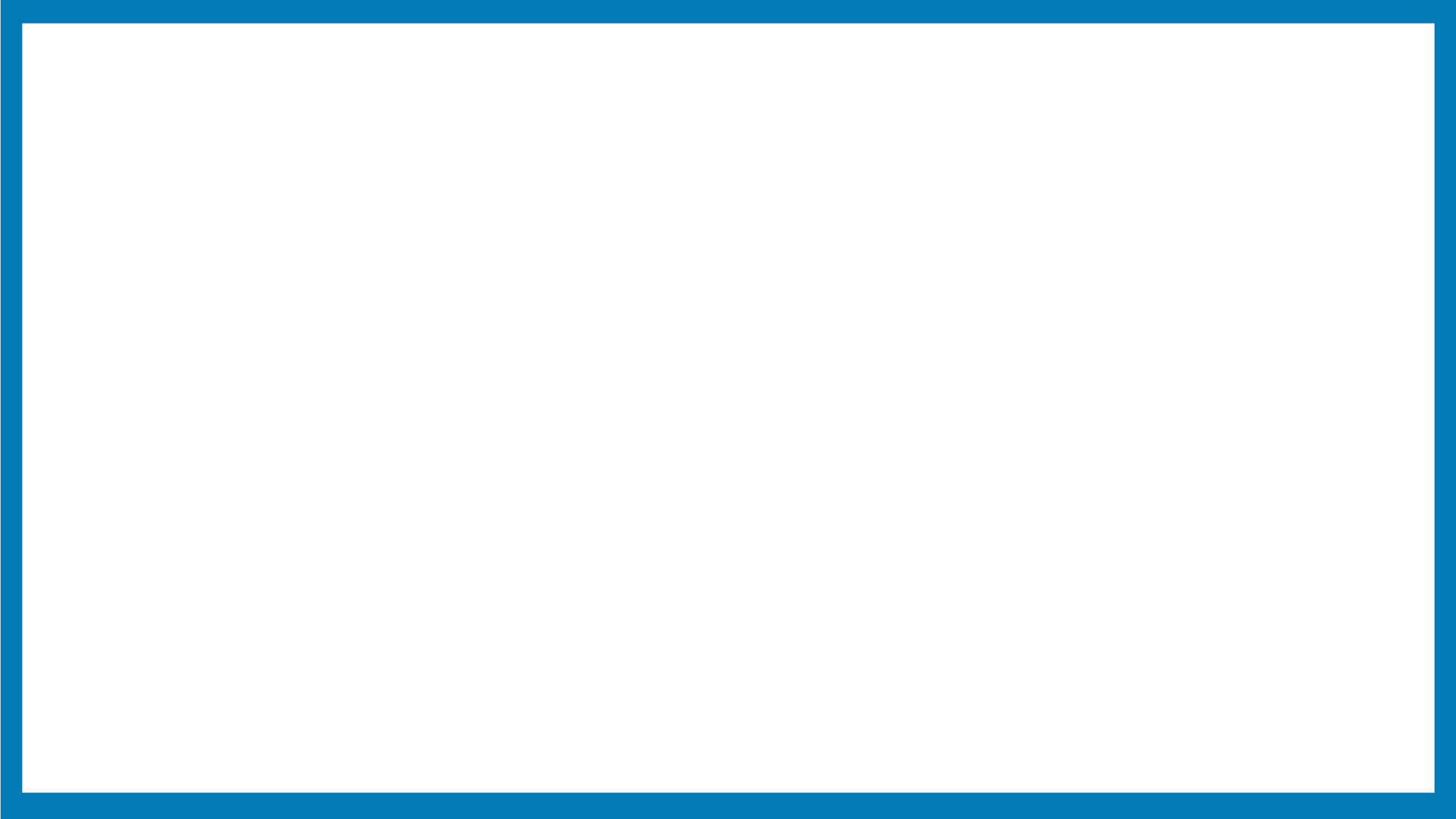 ¿Qué son los proyectos participativos?
Son acciones planificadas que buscan implementar alternativas de solución y generar un impacto social positivo sobre asuntos públicos. Los implementan estudiantes informados y activos, interesados en ejercer su ciudadanía a través de alianzas que involucran a actores socioeducativos de la comunidad como las familias, docentes, organizaciones sociales, autoridades y representantes de instituciones públicas y privadas a nivel local, provincial, regional y/o nacional.
Guía de orientación para la elaboración de proyectos participativos
(MINEDU, 2019)
http://www.minedu.gob.pe/ideasenaccion/pdf/orientaciones-slh.pdf
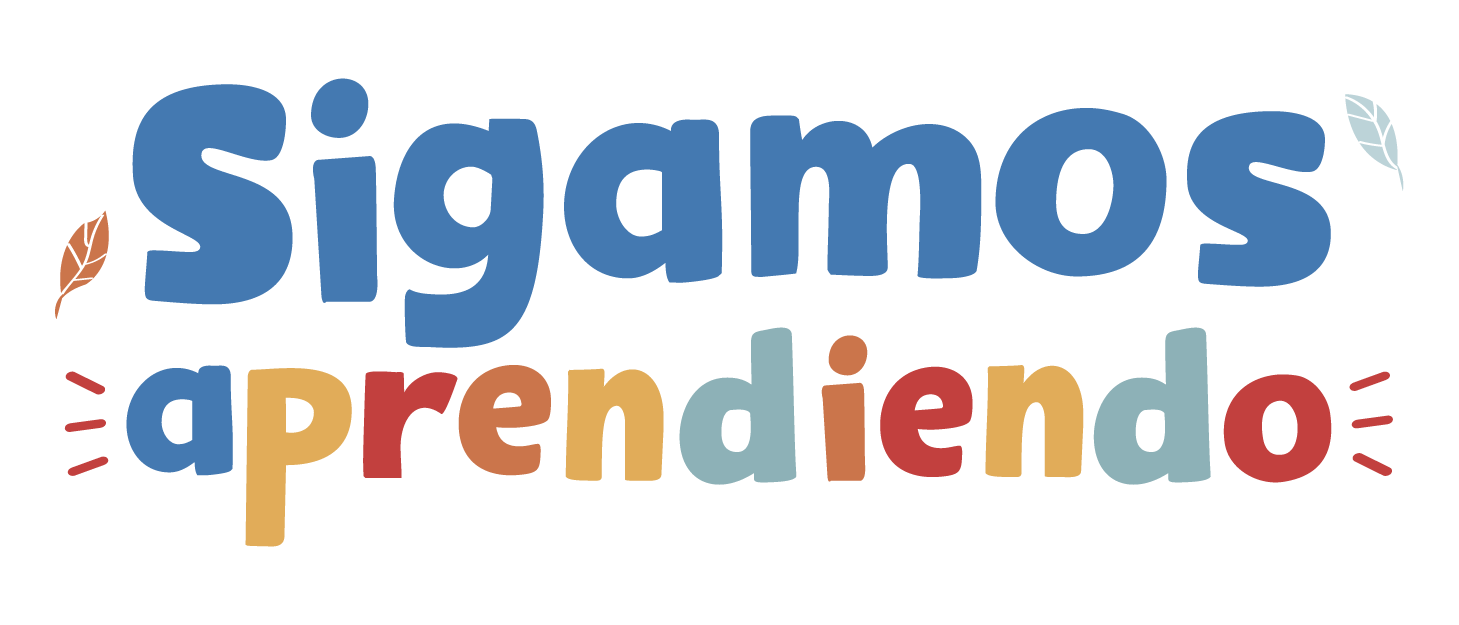 LISTADO DE ASUNTOS PÚBLICOS (35)
http://www.minedu.gob.pe/somospares/pdf/asuntos-publicos-2019.pdf
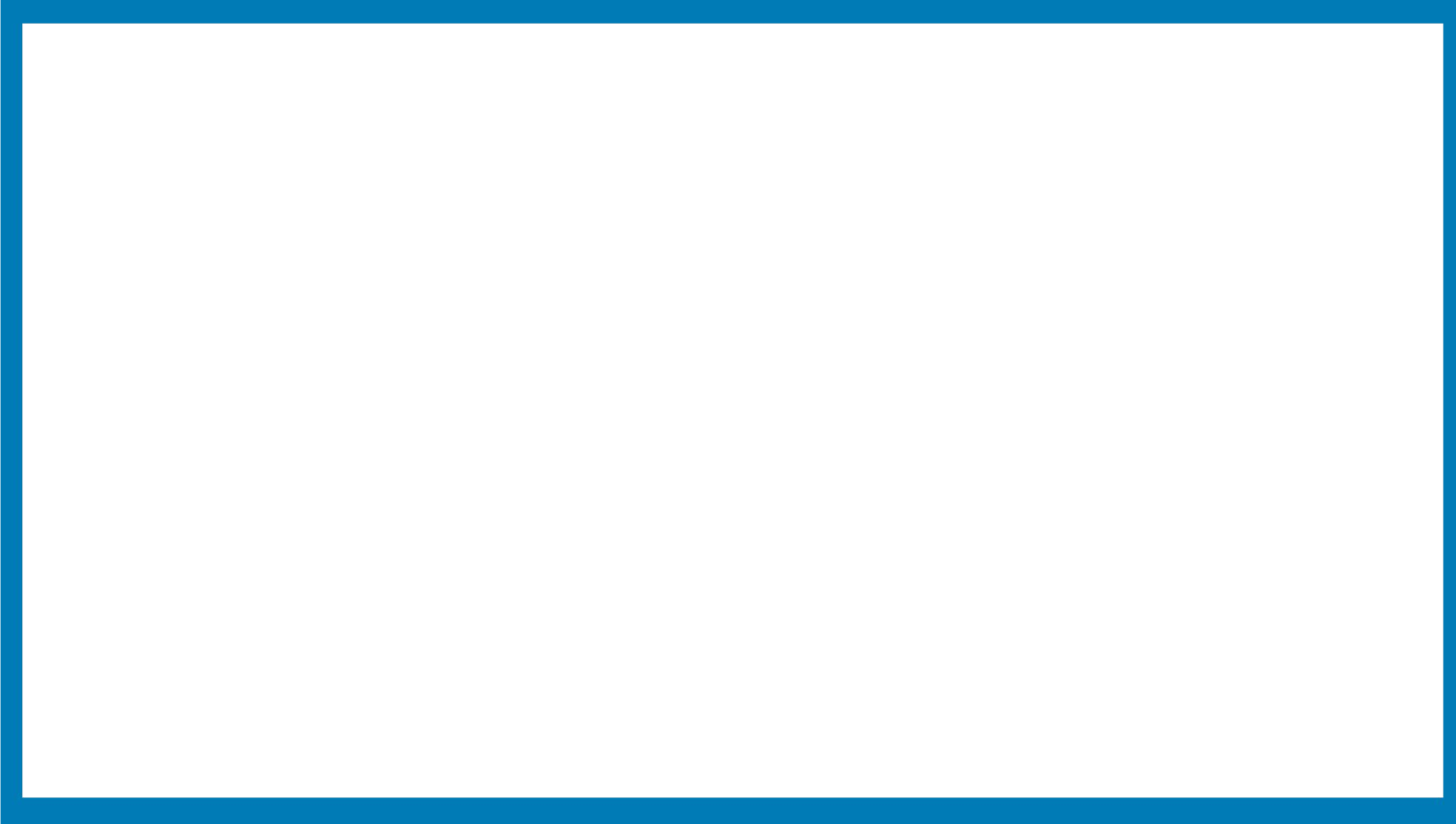 Concurso de Reconocimiento a la Participación Estudiantil  IDEAS EN ACCIÓN
En este bloque conoceremos un poco más sobre el concurso IDEAS EN  ACCIÓN, para ello profundizaremos con relación a los siguientes  puntos: objetivo, etapas, plataforma (espacios), y evaluación y formato del  proyecto participativo.

Previo al abordaje, iniciaremos con la presentación de un video sobre  el concurso en mención :  https://www.youtube.com/watch?v=LdBioQapZ68&t=12s
(video promocional de Ideas en Acción)
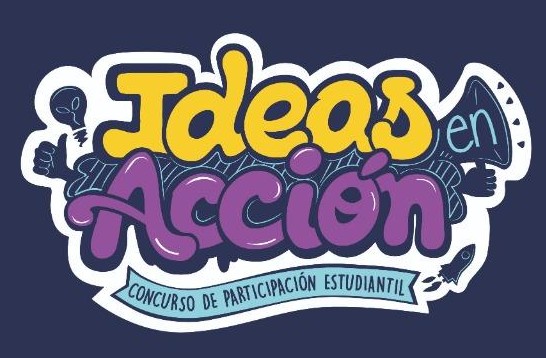 Concurso de Reconocimiento a la Participación Estudiantil  IDEAS EN ACCIÓN
Objetivo general

Promover la participación estudiantil mediante la reflexión e intervención en asuntos públicos de su interés  a través del diseño e implementación de proyectos participativos en instituciones educativas públicas del  nivel de educación Secundaria de la Educación Básica Regular y del ciclo avanzado de la Educación Básica  Alternativa; promoviendo el reconocimiento de las y los estudiantes como sujetos de derecho y agentes de  cambio para el bien común.

Objetivos específicos

Contribuir al desarrollo de las competencias y al desarrollo socioafectivo de las y los estudiantes en  el marco del CNEB.
Promover el trabajo colaborativo, el pensamiento crítico, empoderamiento y el ejercicio de una  ciudadanía activa entre las y los estudiantes.
Promover la elaboración e implementación de proyectos participativos estudiantiles, que aborden  asuntos públicos de carácter local, regional y nacional priorizados por ellos mismos.
Reconocer y valorar a las y los estudiantes como sujetos de derecho y agentes de cambio para el  bien común.
Visibilizar los proyectos participativos con mayor impacto en la comunidad.
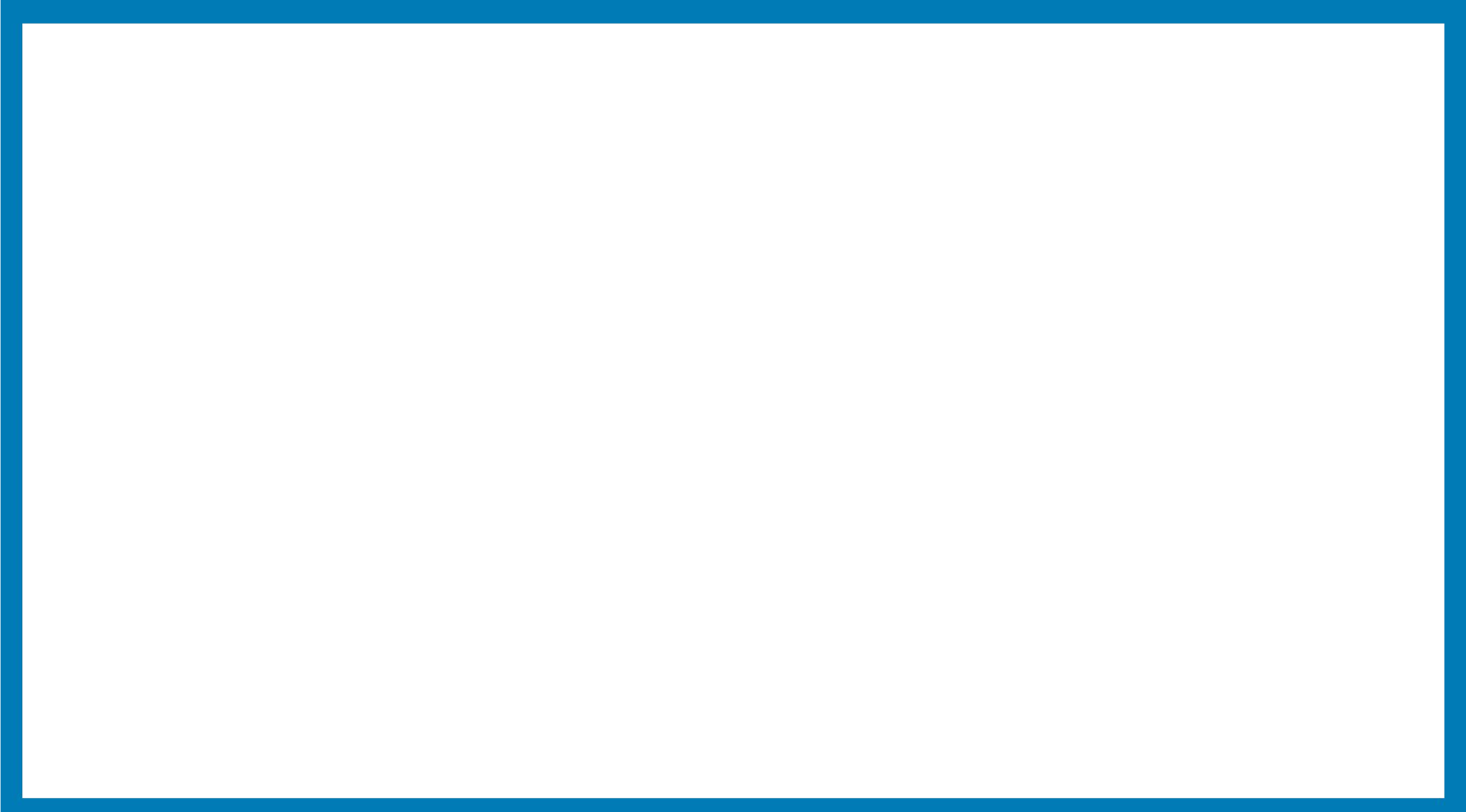 Etapas
El concurso presenta nueve (09) etapas:
I Etapa: Habilitación de la plataforma del concurso:   16 julio
II Etapa: Conformación e inscripción de equipos en la zona privada de la plataforma: Del 16 de julio al 31 agosto
III Etapa: Acciones permanentes que se desarrollarán en la plataforma: Del 16 de julio al 31 de agosto
IV Etapa: Primera entrega de productos del concurso: Del 01 de setiembre al 23 de setiembre
V Etapa: Aportes entre equipos: Del 24 de setiembre al 04 de octubre
VI Etapa: Segunda entrega de productos del concurso: Del 06 de octubre al 20 de octubre
VII Etapa: Valoración y selección de proyectos participativos regionales: Del 21 de octubre al 30 de octubre
VIII Etapa: Selección de proyectos vitrina de cada región: Del 04 al 08 de Noviembre
IX Etapa: Encuentro Nacional: Del 11 al 15 de noviembre
Zona privada
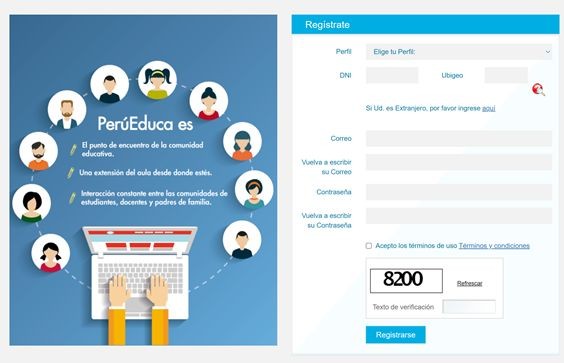 Conformación de equipos

Para registrarte en el sistema  Digital para el Aprendizaje  PeruEduca, debes ingresar a  www.perueduca.pe y hace  clic en REGISTRO.
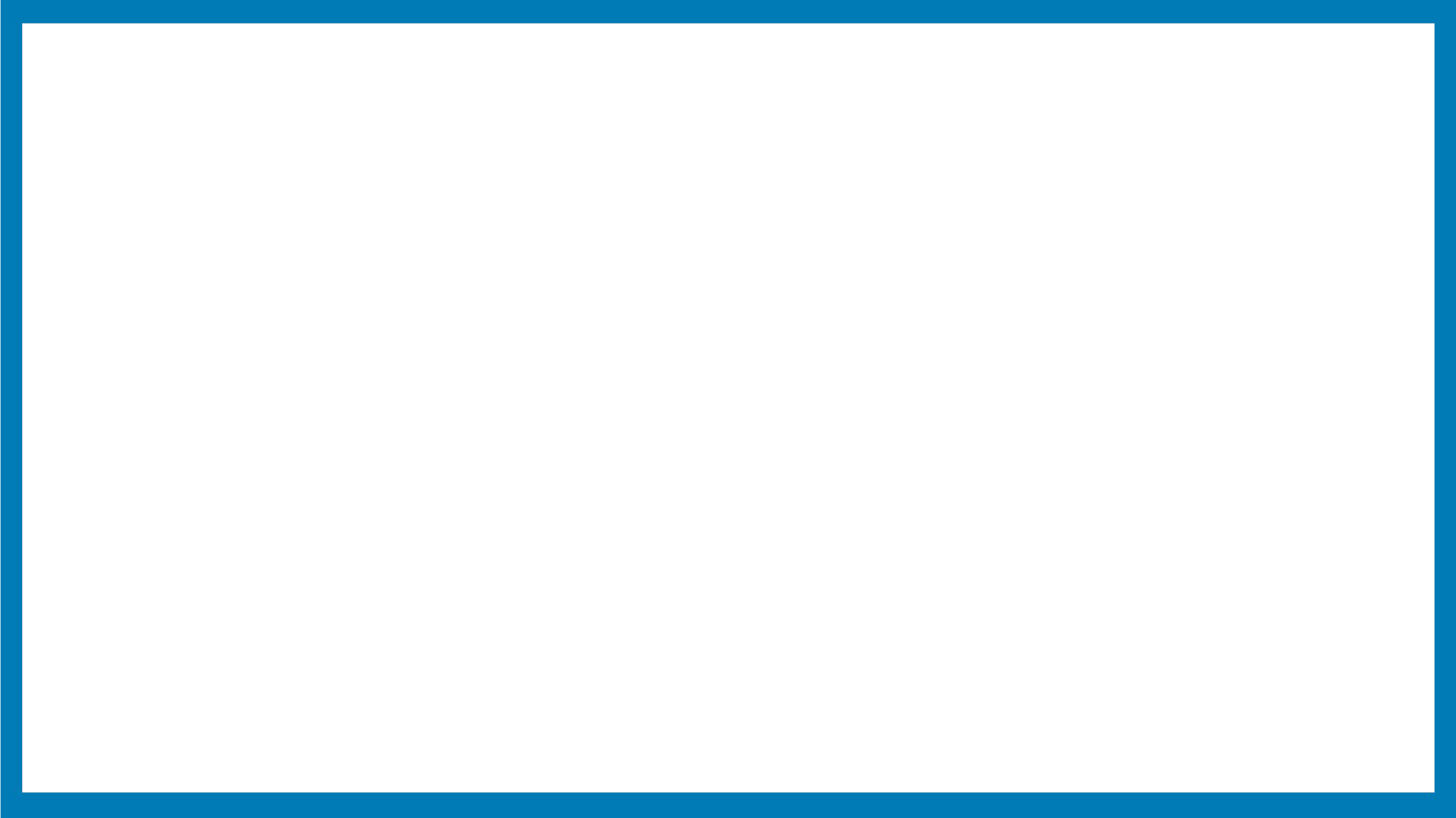 Zona pública
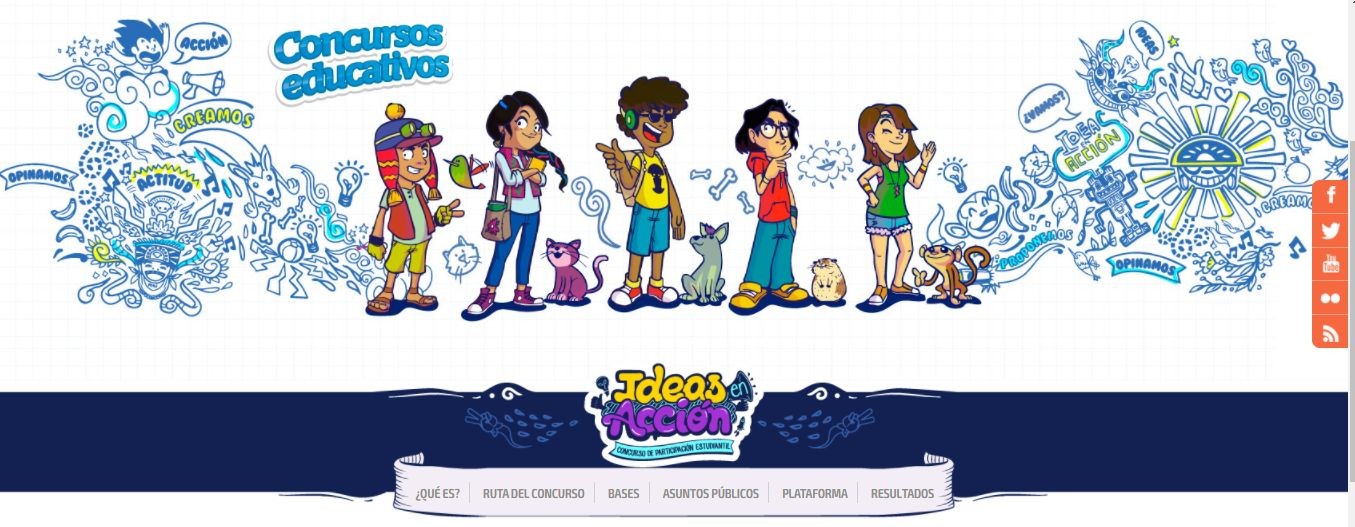 http://www.minedu.gob.pe/ideasenaccion/
Zona privada
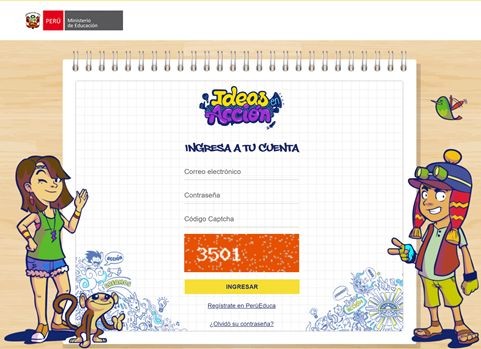 Conformación de equipos

Se deberá ingresar el correo  electrónico y contraseña con el  que te inscribiste en el Portal  PeruEduca; además, se deberá  completar el código de  seguridad.
Elige ser parte de un equipo aceptando la invitación que recibiste, o conforma el tuyo, recuerda, si creas tu propio equipo tú serás el coordinador de éste
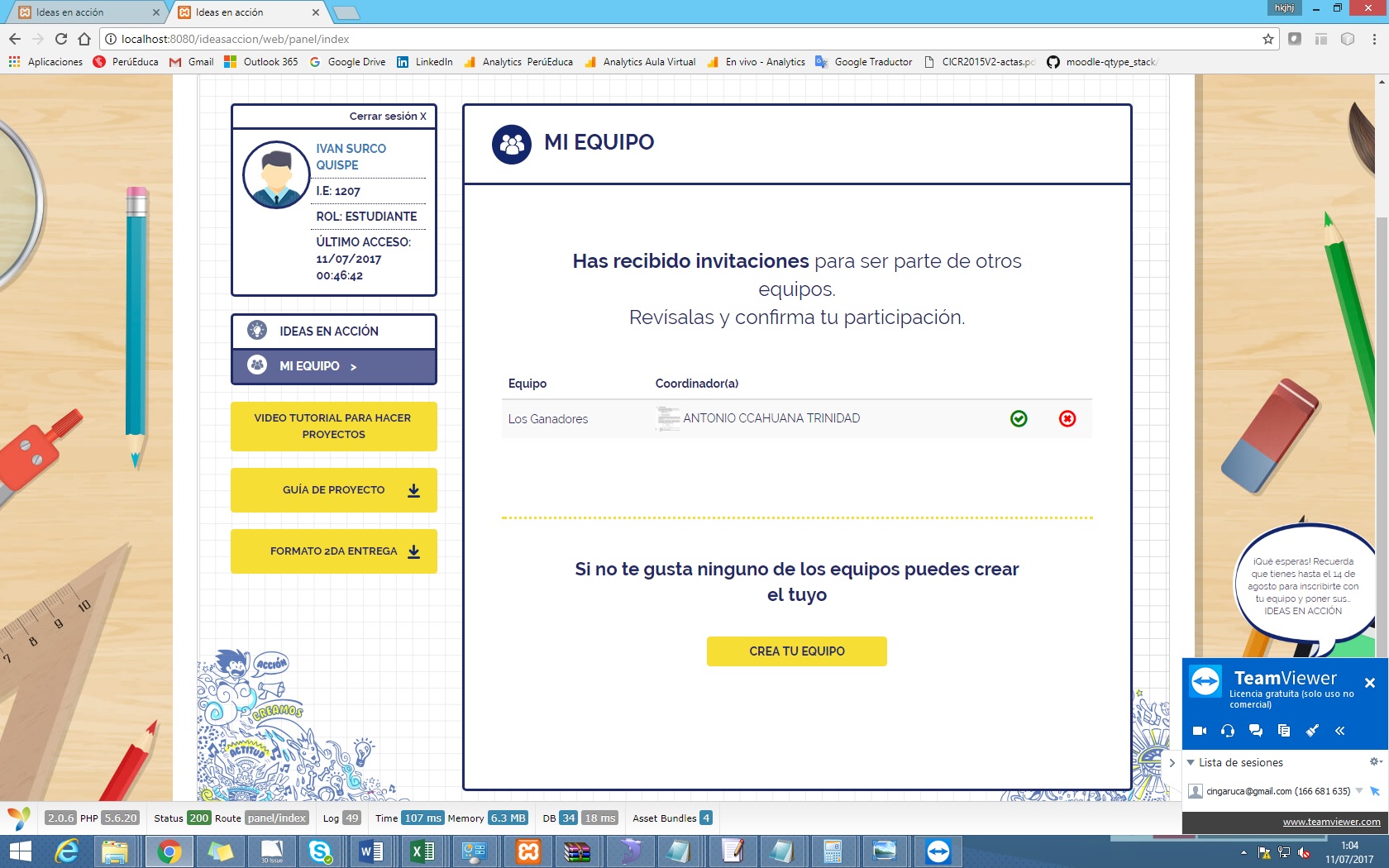 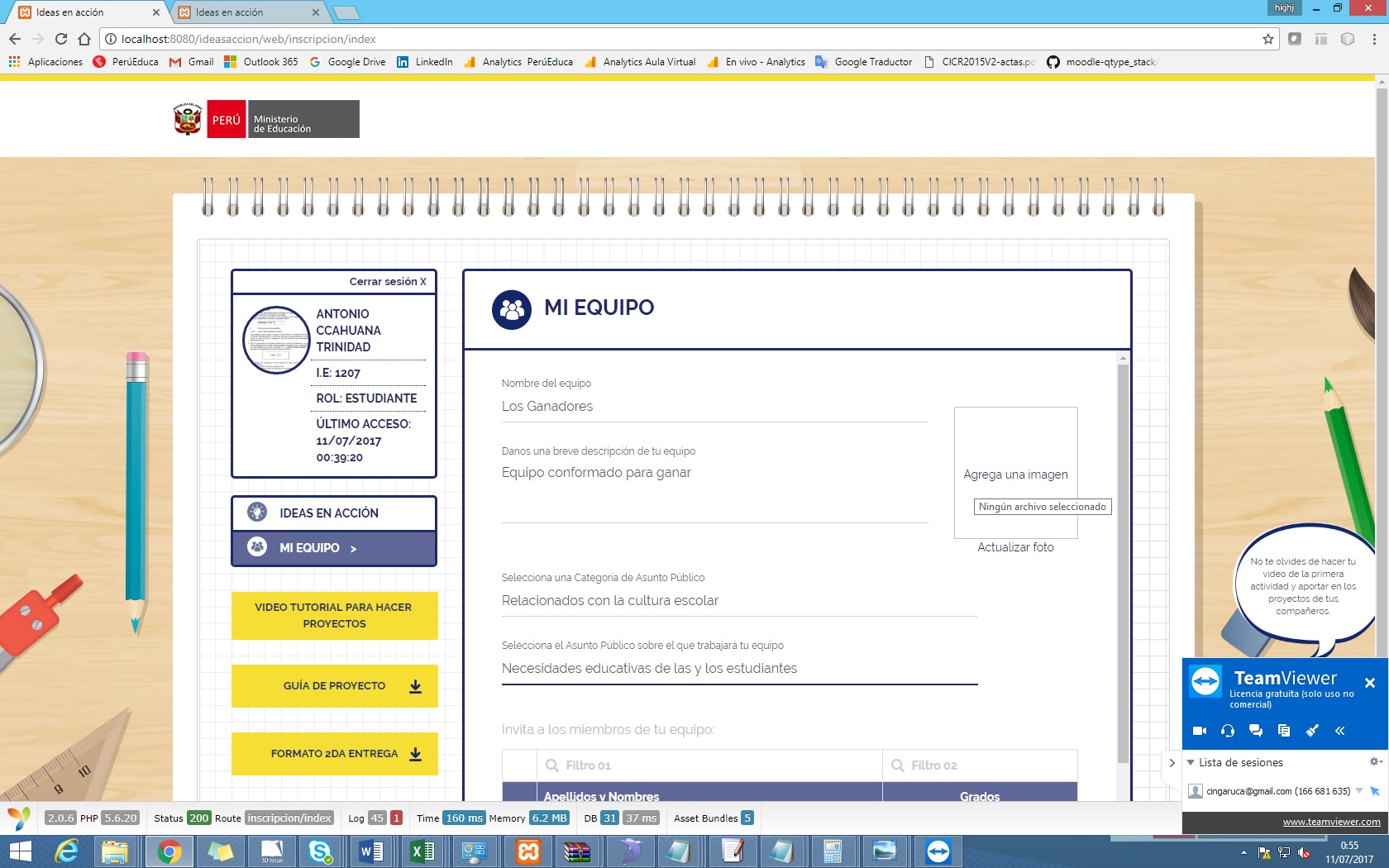 Si elegiste conformar un equipo, deberás completar la siguiente información: 

Nombre del equipo
Descripción del equipo
Seleccionar una categoría
Seleccionar un Asunto Público
Invitar a los miembros de tu equipo
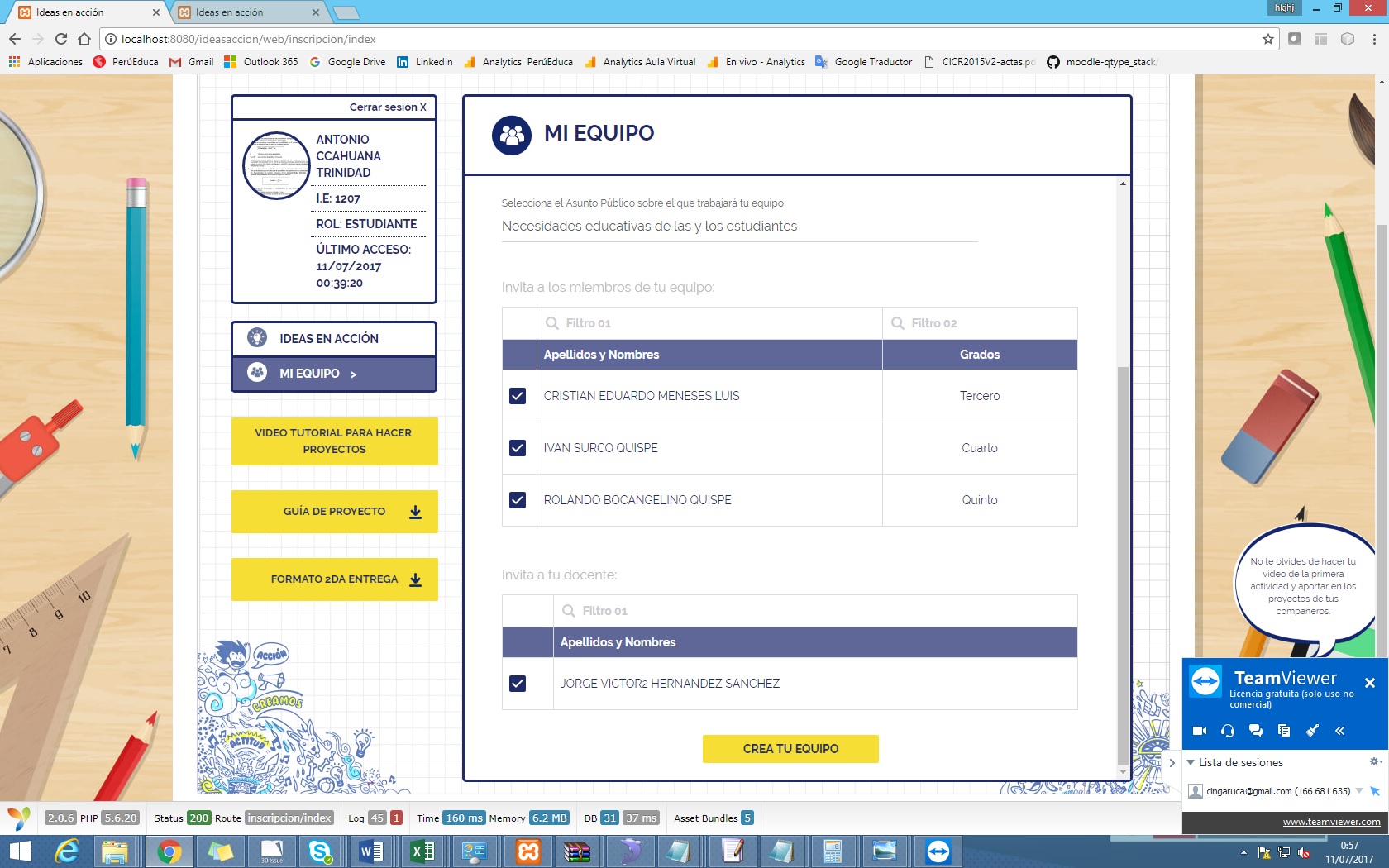 Selecciona a los miembros de tu equipo y envíales una invitación.

Recuerda, que tu equipo debe contar como mínimo con cuatro (4) y un máximo de seis (6) integrantes incluyéndote; además, debes elegir un (1) docente asesor.

Da clic en CREA TU EQUIPO
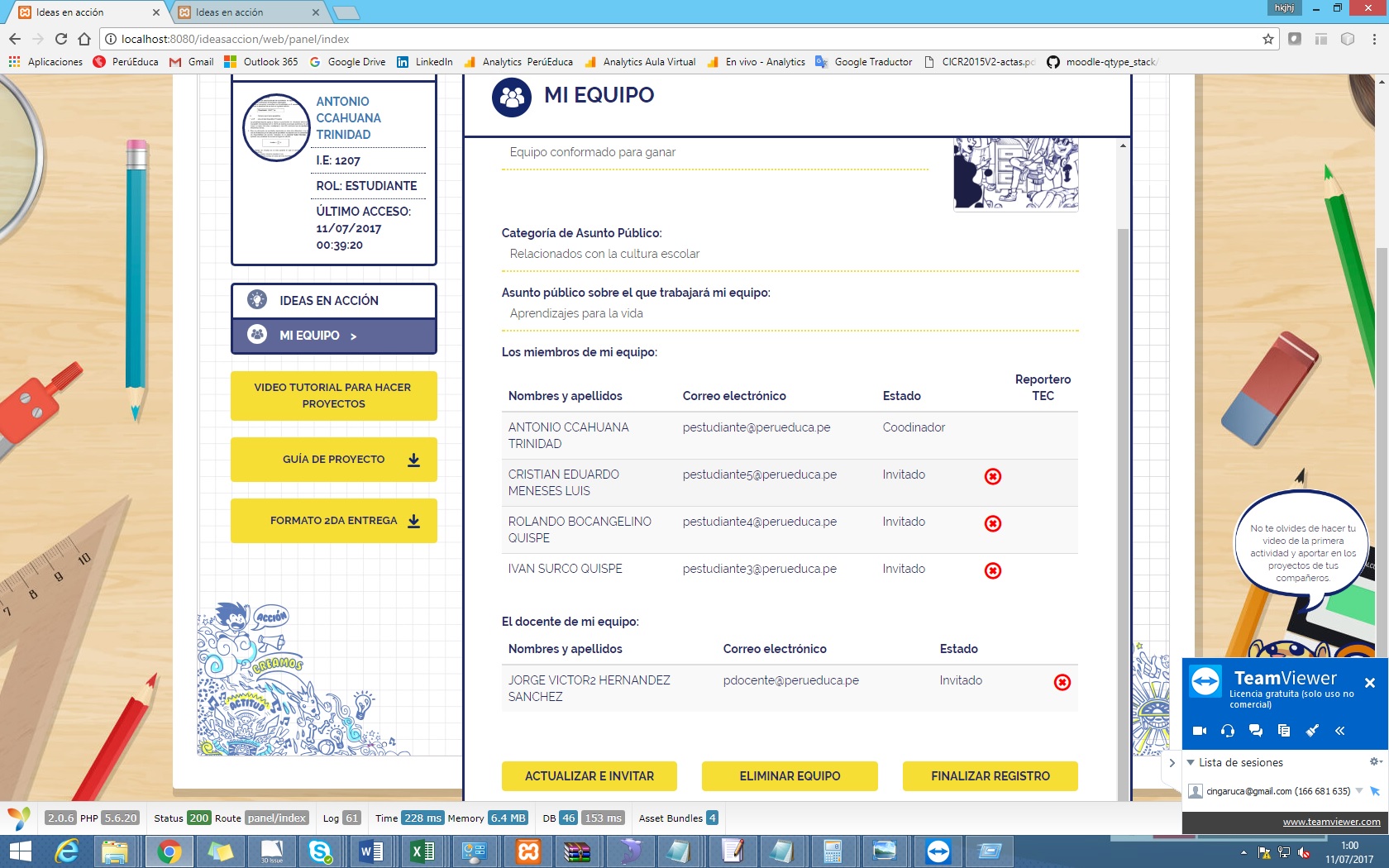 Una vez los hayas invitado, asegúrate de que acepten tu invitación (el Estado cambiará de “Invitado” a “Integrante”).
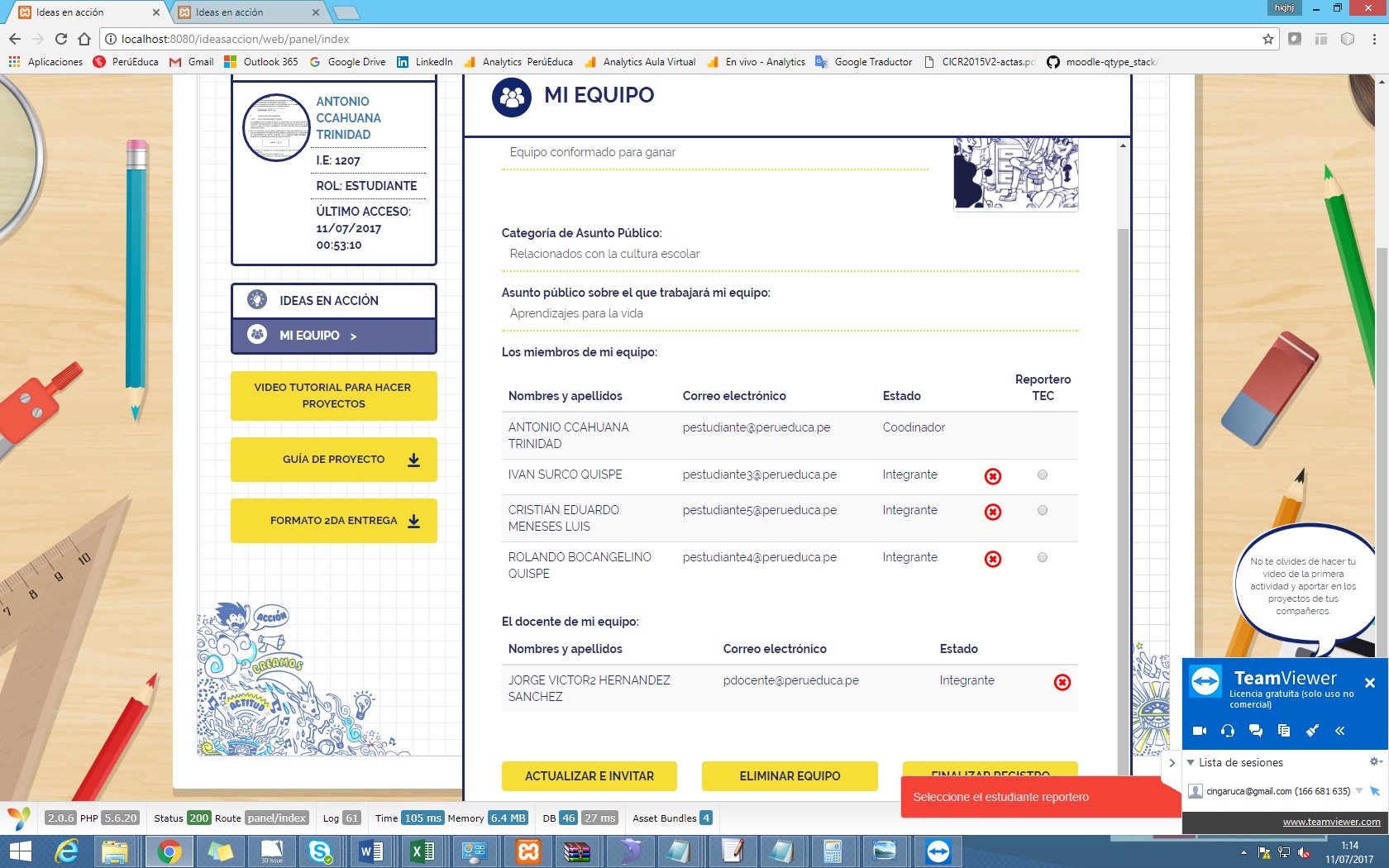 Una vez todos hayan aceptado tu invitación, elige uno de los integrantes para que cumpla el rol de Reportero TEC; finalmente, puedes finalizar el registro de tu equipo.
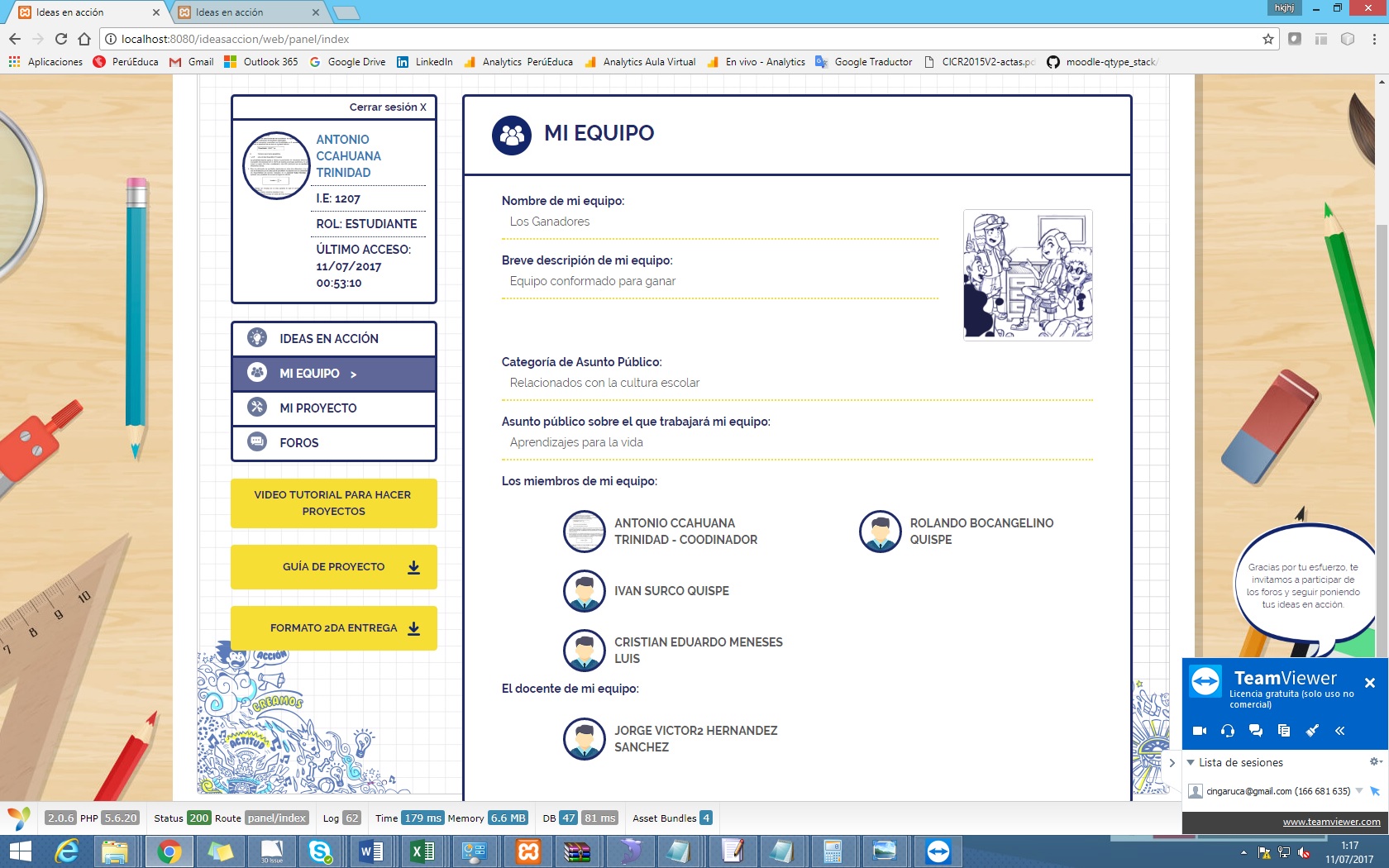 ¡Eso es todo!, tu equipo ya está listo para participar en el concurso

¡Da lo mejor de ti y junto con tu equipo pon sus !Ideas en Acción!
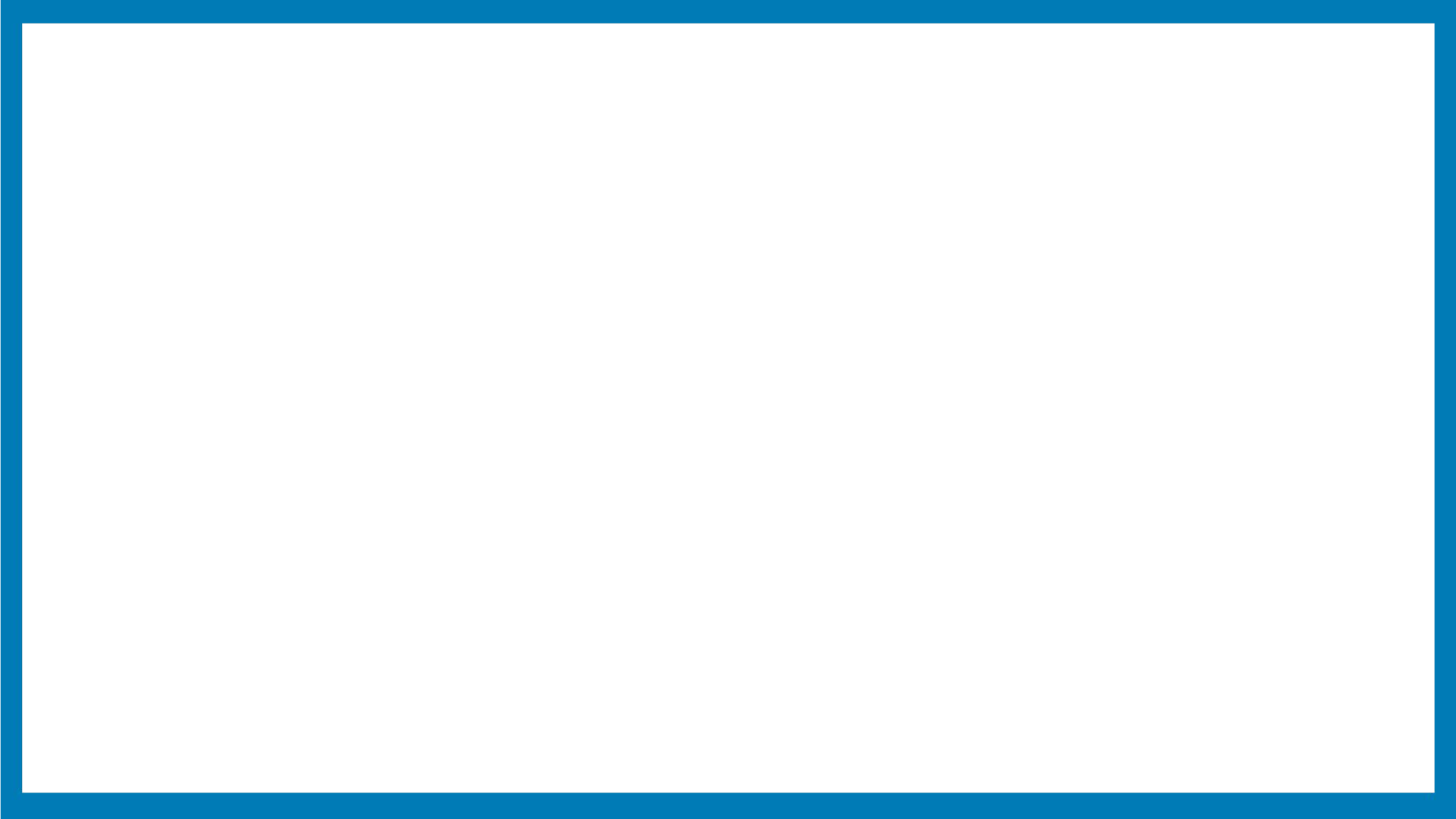 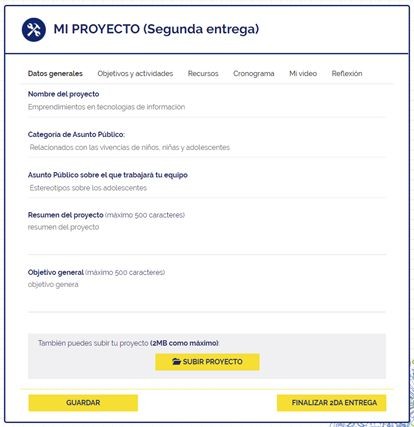 FORMATO DE PROYECTO
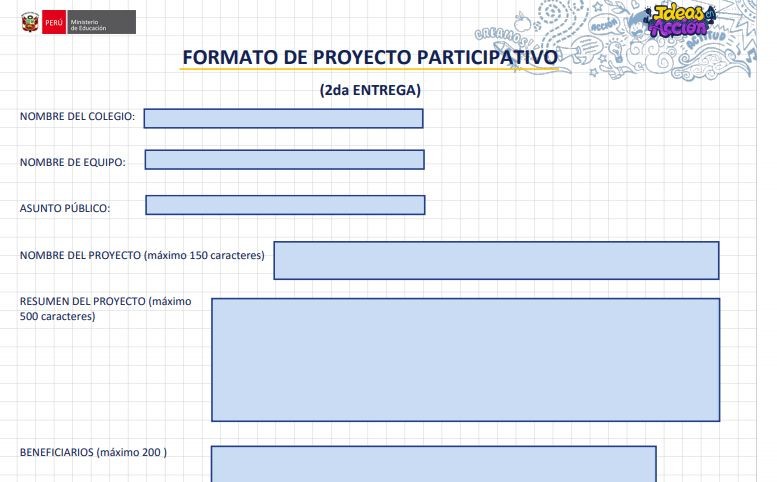 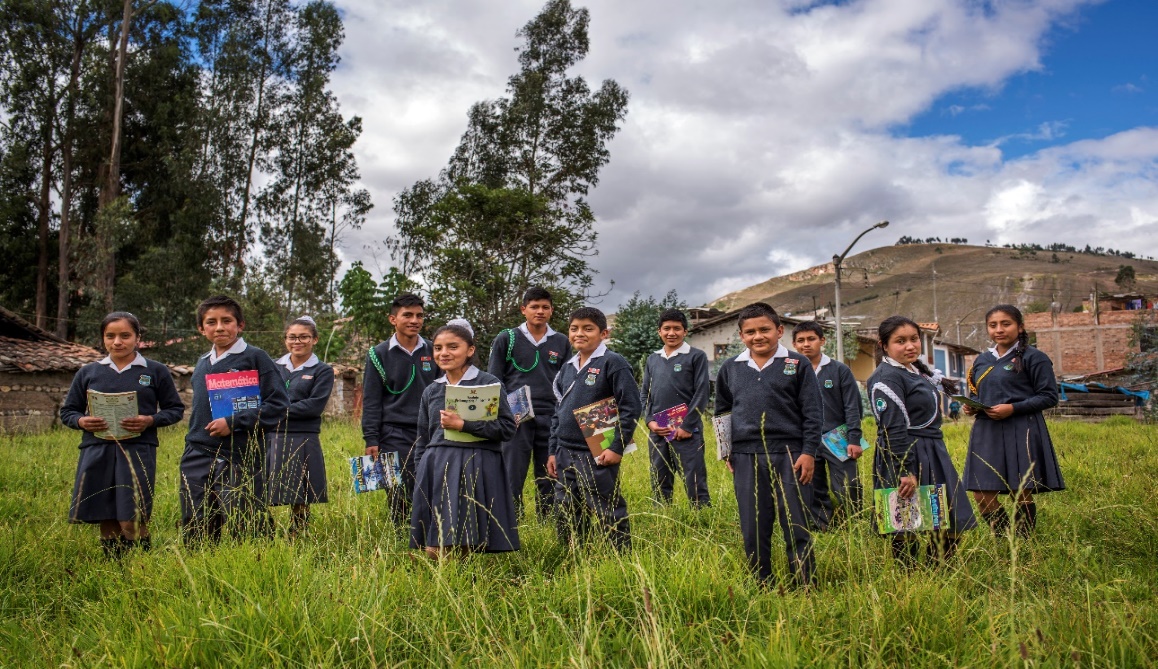 Gracias
Ministerio de EducaciónAv. la Arqueología con calle el Comercio Nº 139 – San Borja  - Lima
Acompañante regional: Alex Ivan Aquino Chilon
Correo: BIENESTAR02_DES@minedu.gob.pe
Celular: 932809146
Acompañante regional: Mariel Retamozo Huyhua 
Correo: BIENESTAR01_DES@minedu.gob.pe
Celular:948862880